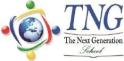 To p i c
Secondary Storage: Optical Disc
C O M P U T E R	S C I E N C E

Y E A R	8
Key Vocabulary:

Optical Storage
CD (Compact Disc)
DVD (Digital Versatile Disc)
Blu-ray Disc
Storage Capacity
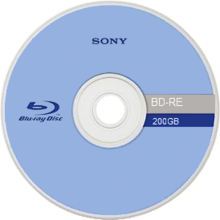 Hookup Activity
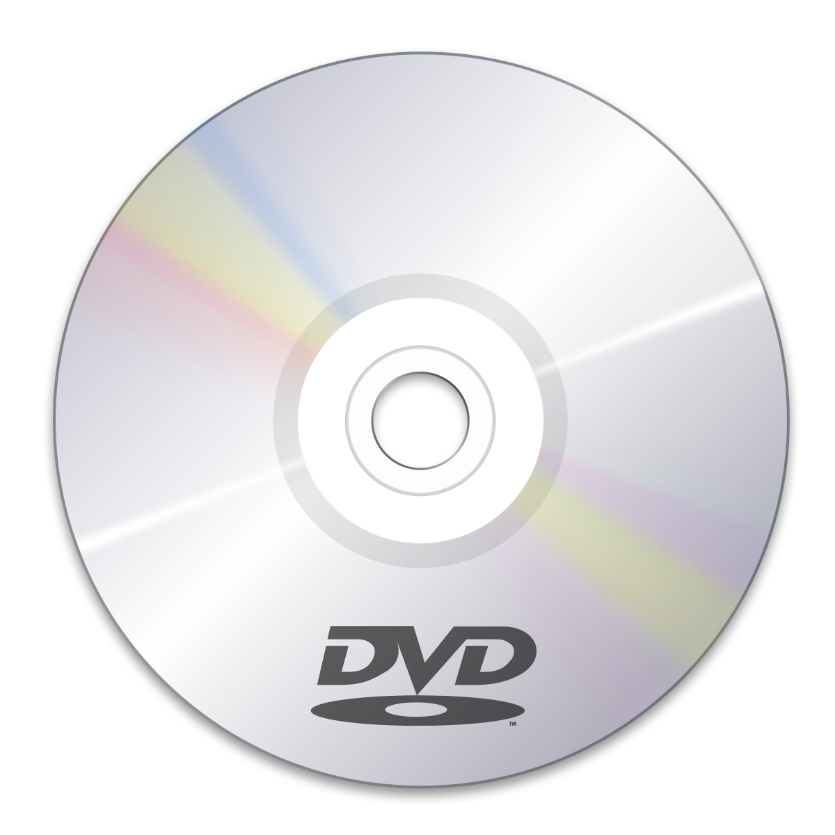 What do you know about this disk?
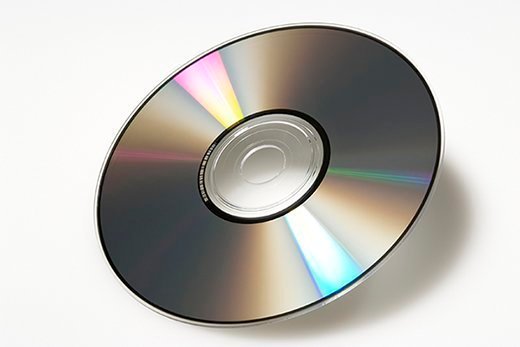 Introduction


What do you know about CDs, DVDs, and Blu-ray discs?
How do you think data is stored on these discs?
Can you name any advantages of using optical discs for storage?
How do you think CDs, DVDs, and Blu-ray discs differ from each other?
Objective
Students will be able to differentiate between CD, DVD, and Blu-ray technologies after having explored their features, storage capacities.
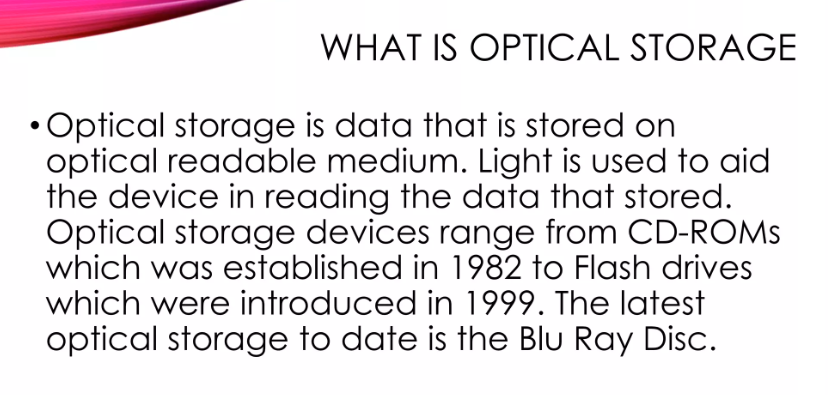 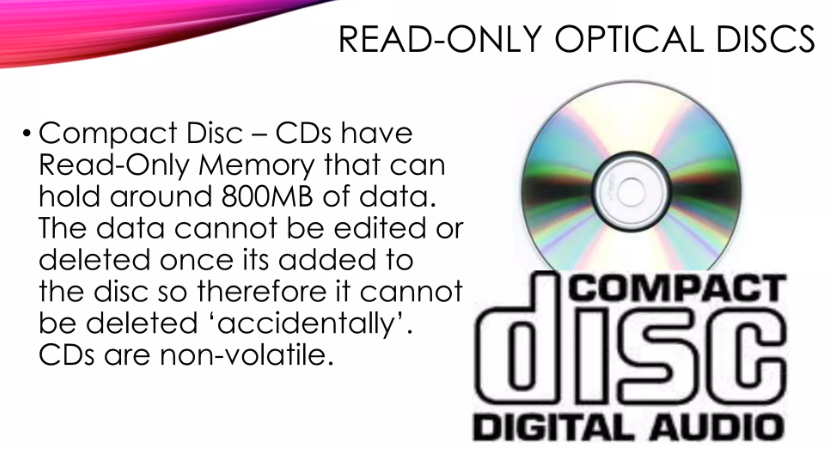 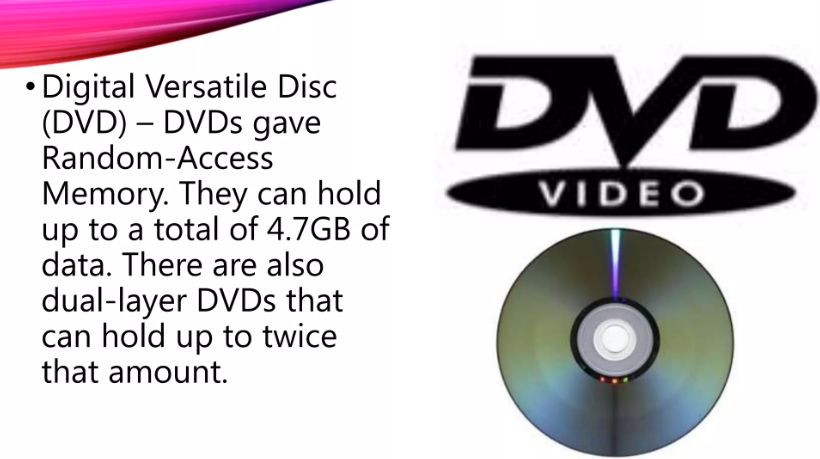 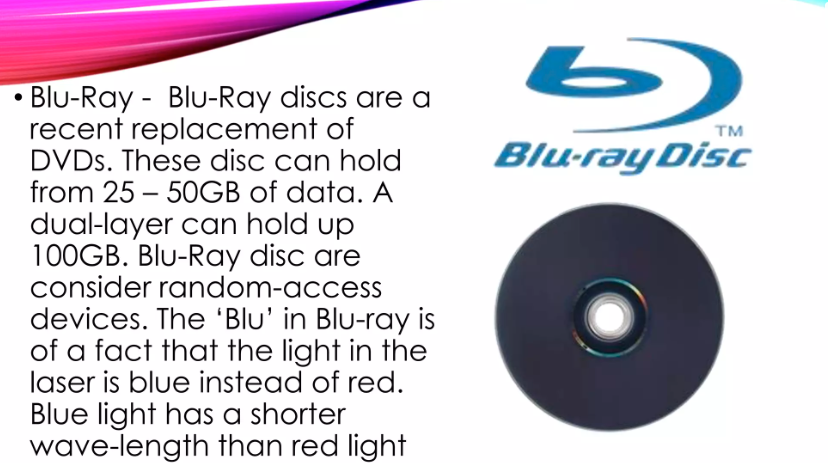 Differentiated Activities
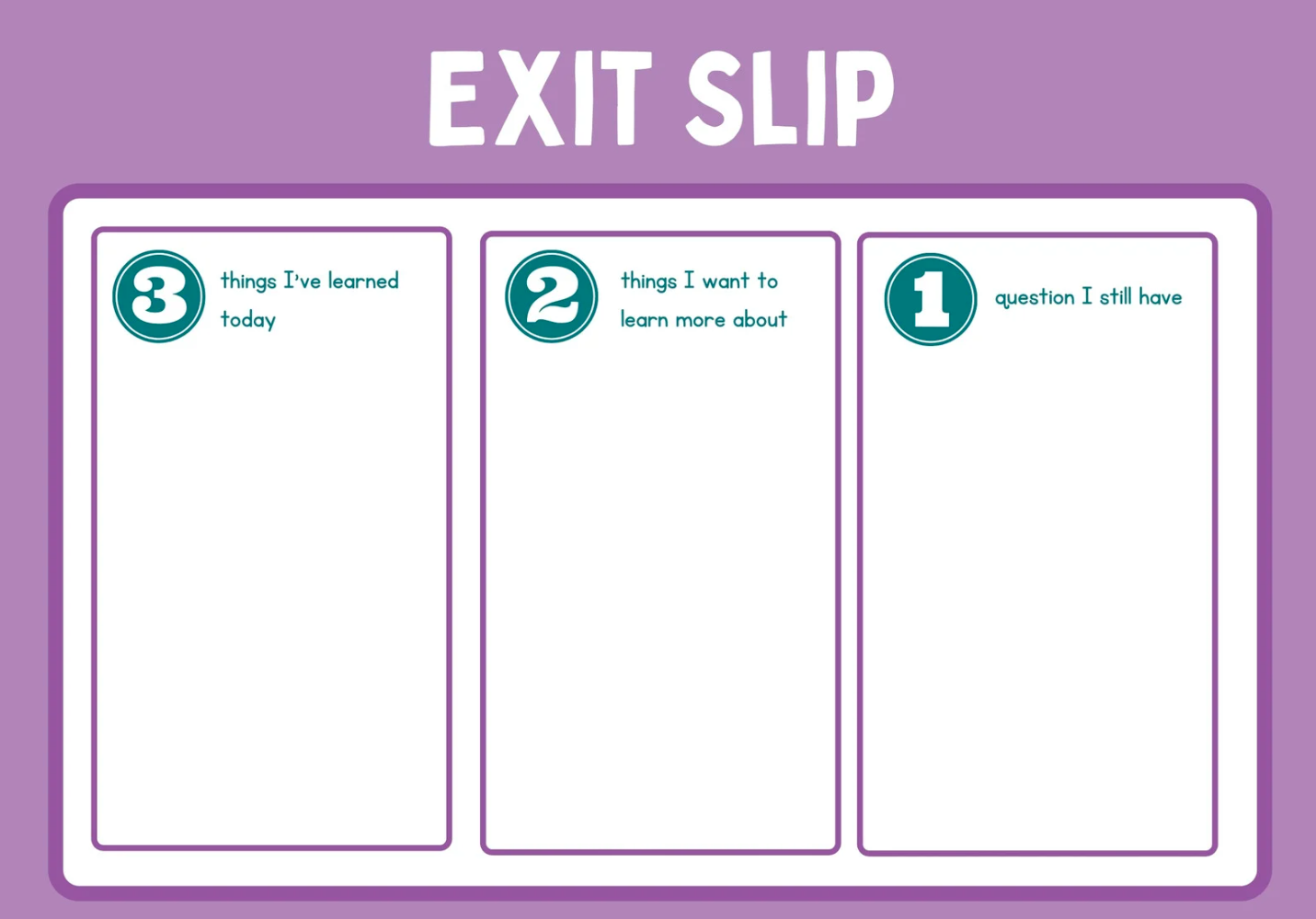 Plenary
Thank You!